Skriptovací jazyky
Ošetření výjimek
Ošetření výjimky
finally obsahuje kód, který bude spuštěn vždy (bez ohledu na to, zda byla nějaká chyba zachycena)
Zachytit lze v podstatě vše, ale není to žádoucí – odchytili bychom tím i chyby v programu => snažíme se zachytit pouze očekávané chyby
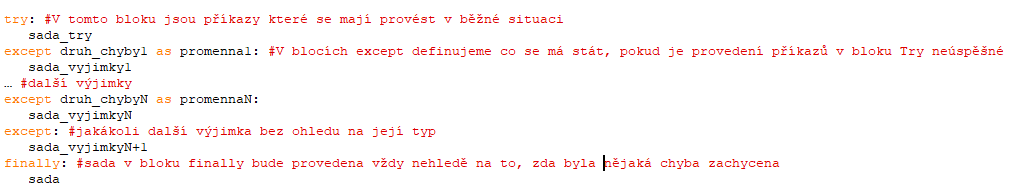 Ošetření výjimky
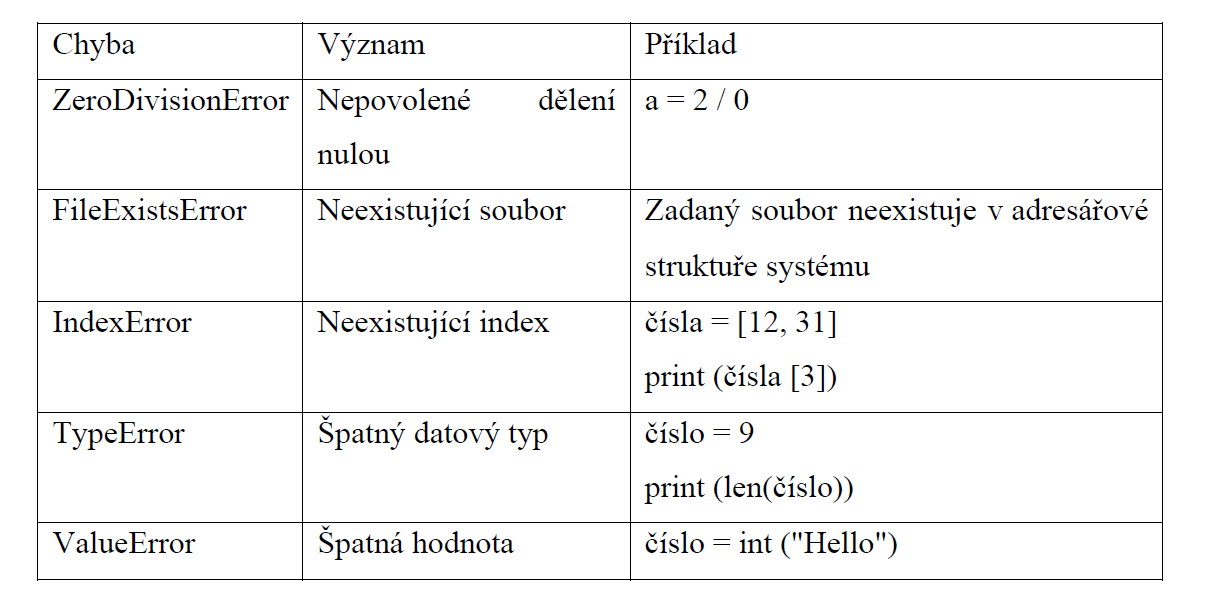 Ošetření výjimky
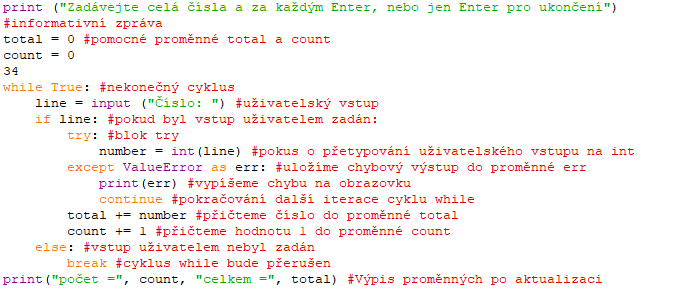 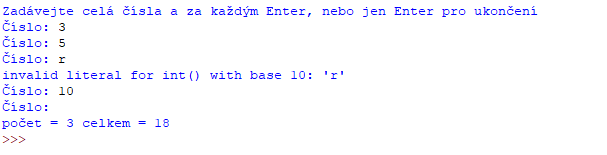